Matoshree Vimalabai Deshmukh Mahavidyalaya, Amravati
B.Sc.(Home Science) – Sem I

Sub. – Fundamentals of Home Science
Unit  - 3


By –
Sadhana Mohod
Food And Nutrition
Food  - Basic need of Human Beings
               
                         Food is necessary not just to satisfy the hunger but                   is necessary for sound health
                       स्वास्थ्यासाठी अन्नाची गरज 

       Importance of  Nutritious Diet

             Health of individual is related with the type 
             of diet he/she consumes
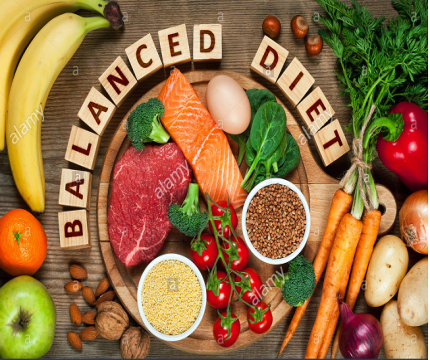 Basic terminology related with science of Nutrition
Food, Nutrition,
    Nutrients, Nourishment,
        Balanced diet,
          Under Nutrition,
                          Malnutrition
     Basic Nutrients-:
          1) Carbohydrates
          2) Proteins
          3) Fats                                            
          4) Vitamins
          5)  Minerals
          6) Water
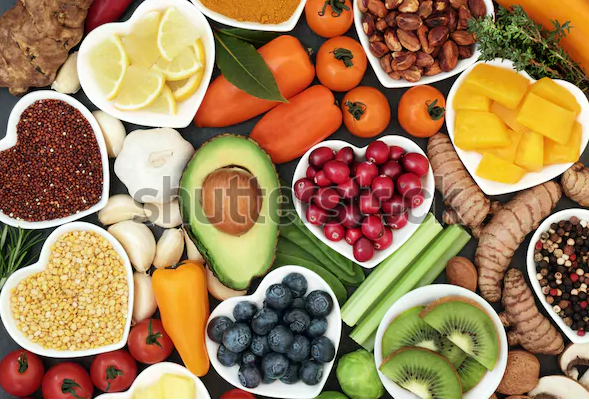 Importance of Food & Nutrition Science for health
Provides knowledge about nutrients

Food supply according to daily recommended allowance
  
Prevents Malnutrition, Undernutrition

Knowledge of perfect method of cooking 

Maintains good physical and mental health 

Nourishment to body
Functions of Food
1) Physiological Functions-:
             a) Energy
                        b)Body Building & Growth
                        c) Repair and maintenance
                         d)Protection
                          e) Regulation
 2) Psychological Function
 3) Social Function
 4) Cultural Function
 4) Spiritual Function
Diet & Health
Health – A state of physical, mental & social welbeing of an          individual  and not merely absence of disease.
Characterstics of healthy person -:
    Is free from sickness and disease
       Is free from social and mental stress
       Shows no unnecessary anxiety
       Has self confidence
       Has organs and organ system which are healthy and function properly

“To  keep you in sound health, nutrients in required proportion are necessary”
Thanks